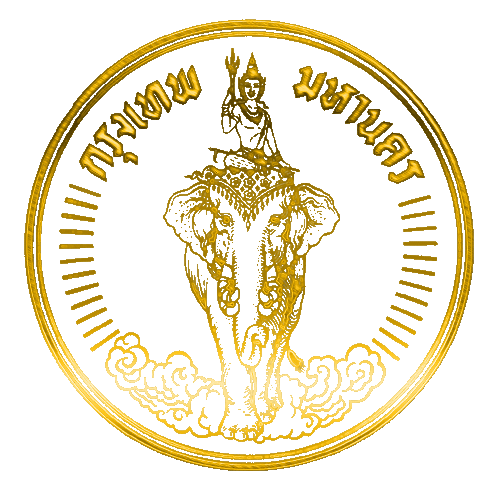 การบรรยายให้ความรู้เกี่ยวกับ 
“วินัย” ลูกจ้างกรุงเทพมหานคร
ส่วนวินัยและคดี สำนักงานการเจ้าหน้าที่ สำนักปลัดกรุงเทพมหานคร   
                              โทรศัพท์ ๐๒-๒๒๔๒๙๗๙ ภายใน ๑๓๔๗
หัวข้อการบรรยาย
   ความรู้ทั่วไปในเรื่องวินัย

   ข้อกำหนดวินัย/ฐานความผิดวินัย

   การอุทธรณ์ และการร้องทุกข์
๑. ความรู้ทั่วไปในเรื่องวินัย
ความรู้ทั่วไปในเรื่องวินัย
กรุงเทพมหานคร
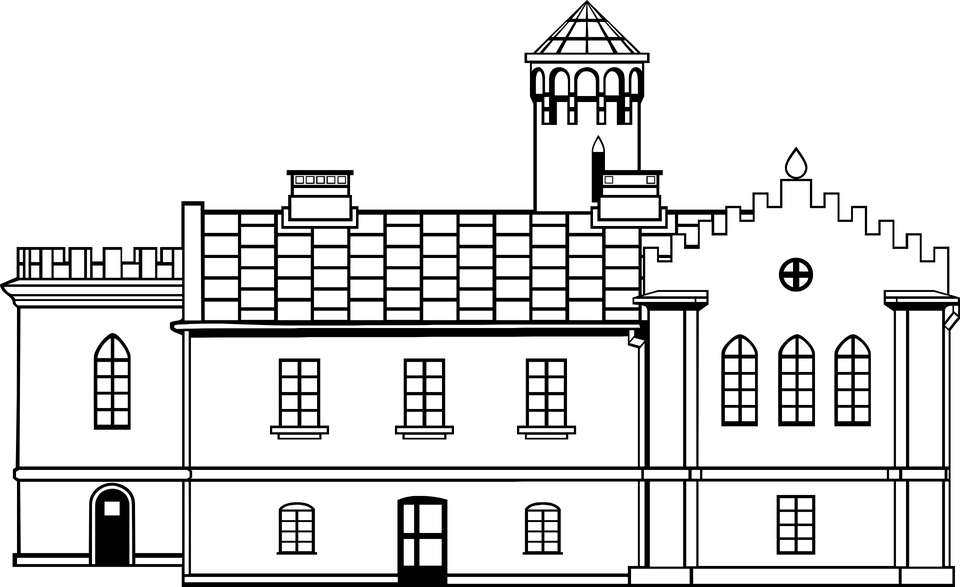 ภารกิจ
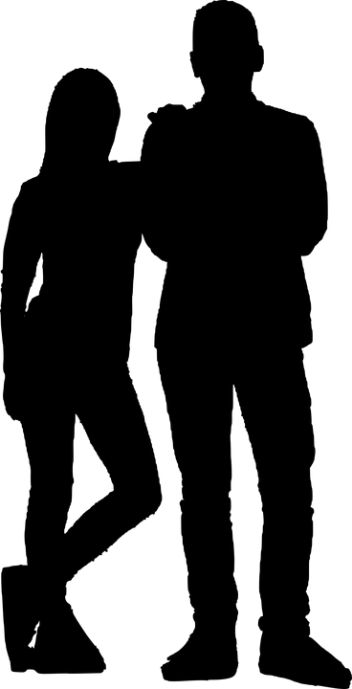 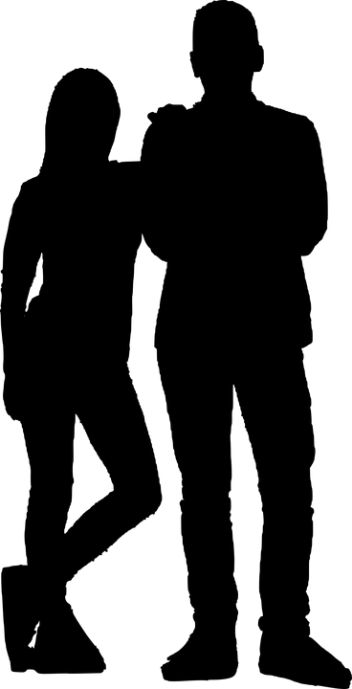 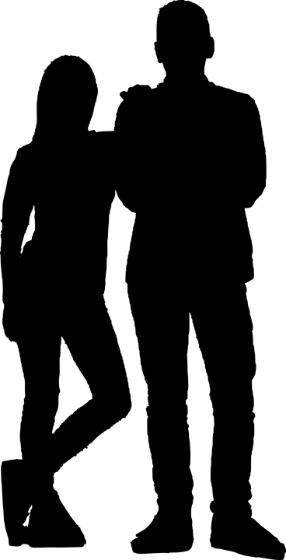 ความรู้ทั่วไปในเรื่องวินัย (ต่อ)
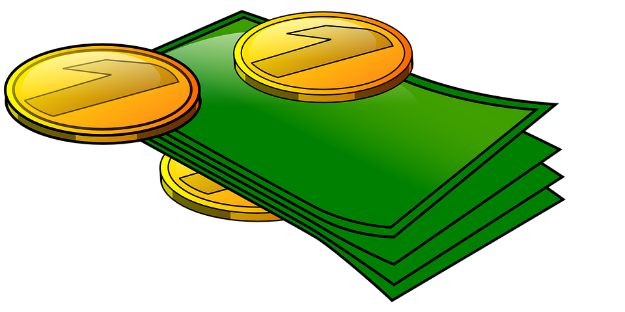 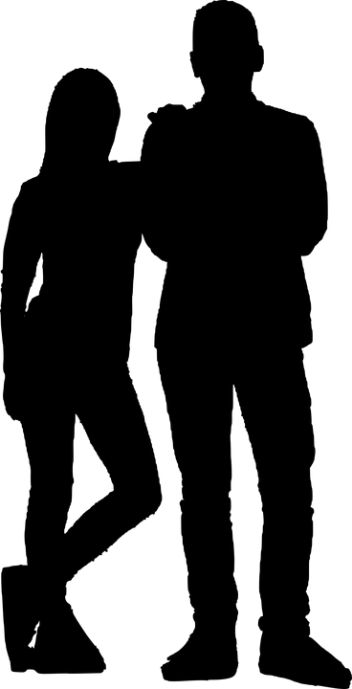 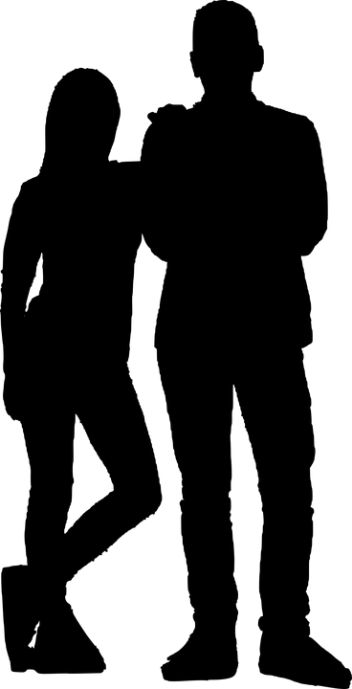 ภารกิจ
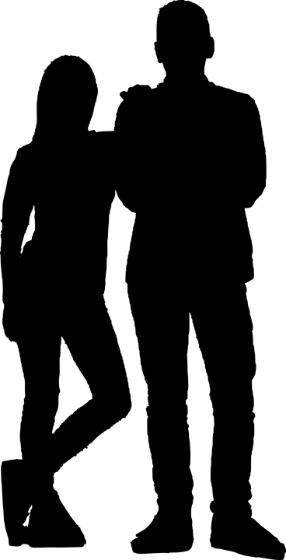 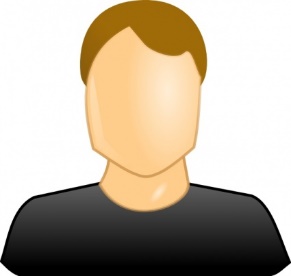 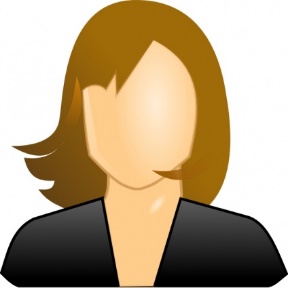 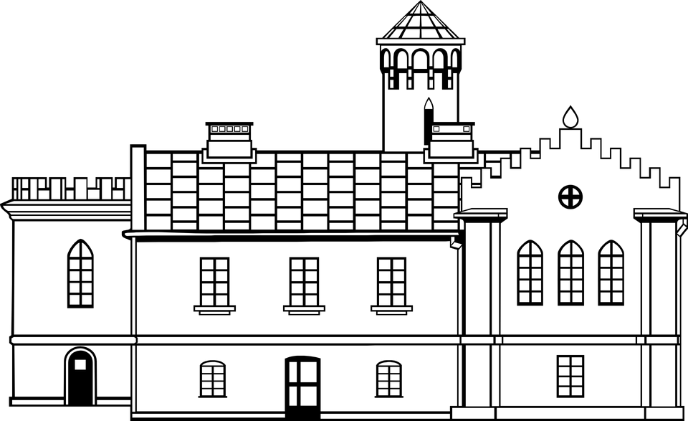 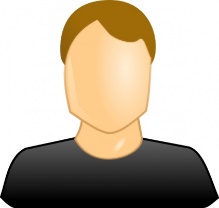 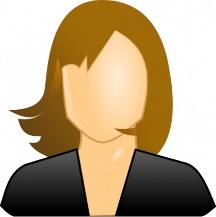 ประชาชน
กรุงเทพมหานคร
ความรู้ทั่วไปในเรื่องวินัย (ต่อ)
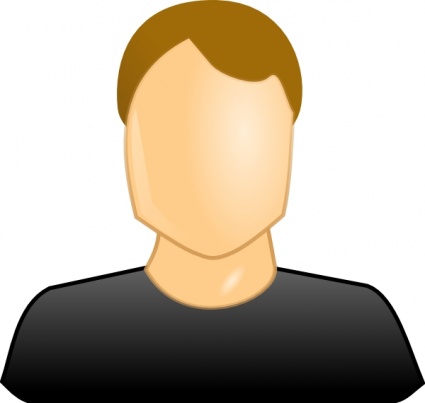 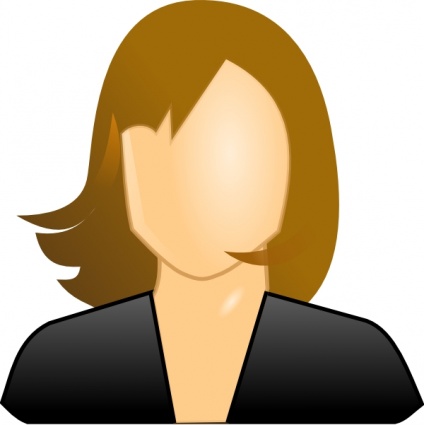 การบริหารทรัพยากรบุคคล
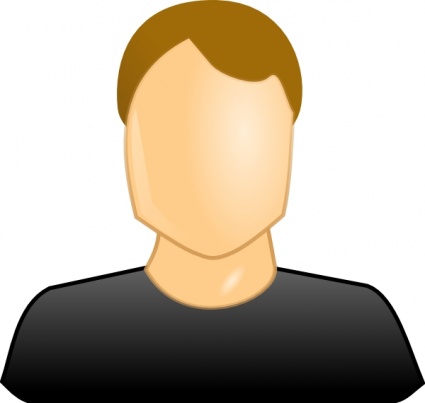 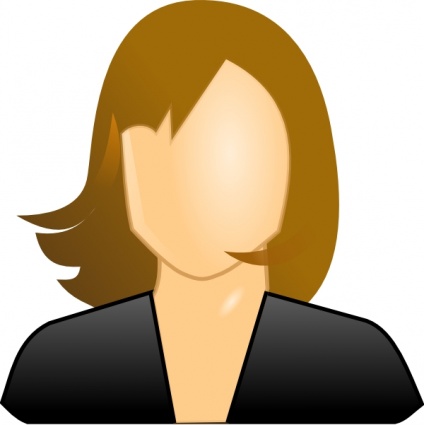 “กฎเกณฑ์
กติกา”
ข้าราชการ//ลูกจ้าง
ความรู้ทั่วไปในเรื่องวินัย(ต่อ)
“กฎเกณฑ์
กติกา”
ข้อบังคับกรุงเทพมหานคร
ว่าด้วยการบริหารทรัพยากรบุคคลของลูกจ้างกรุงเทพมหานคร  พ.ศ. ๒๕๖๒
ความรู้ทั่วไปในเรื่องวินัย(ต่อ)
ข้อบังคับลูกจ้างฯ พ.ศ. ๒๕๖๒
ผิดวินัยหรือไม่?
ดำเนินการอย่างไร?
ข้อกำหนดวินัย/ฐานความผิดวินัย
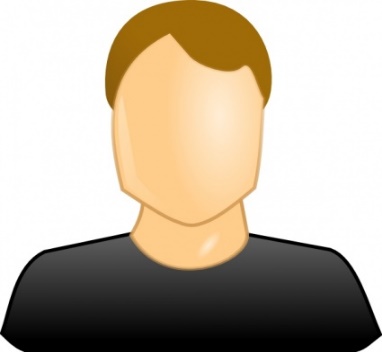 โทษทางวินัย
ข้อบังคับลูกจ้างฯ พ.ศ. ๒๕๖๒
ข้อกำหนดวินัย/ฐานความผิดวินัย
 ไม่ได้บัญญัติในข้อบังคับฯไว้โดยเฉพาะ 
 ให้นำกฎหมายว่าด้วยระเบียบข้าราชการพลเรือน มาใช้โดยอนุโลม
ข้อ ๖๙
ข้อบังคับลูกจ้างฯ พ.ศ. ๒๕๖๒
โทษทางวินัย
 บัญญัติไว้โดยเฉพาะ แล้ว
 ดูตามข้อบังคับลูกจ้างฯ
ข้อ ๗๐
ความรู้ทั่วไปในเรื่องวินัย
โทษทางวินัย
๑.   โทษสำหรับความผิดอย่างไม่ร้ายแรง
   ภาคทัณฑ์
   ตัดค่าจ้าง
   ลดขั้นค่าจ้าง
๒.   โทษสำหรับความผิดอย่างร้ายแรง
   ปลดออก
   ไล่ออก
ข้อ ๗๐
ความรู้ทั่วไปในเรื่องวินัย
สรุป
-ข้อบังคับลูกจ้างฯ
-กม.ว่าด้วยระเบียบข้าราชการพลเรือน
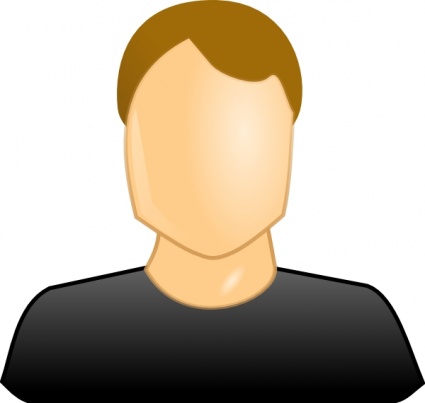 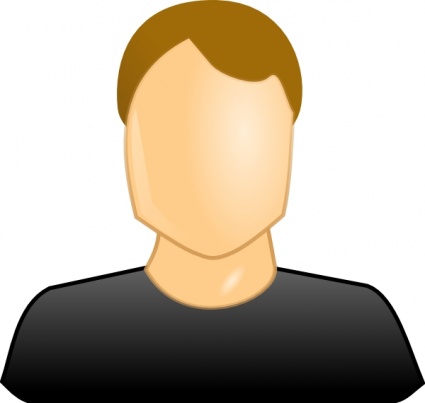 หาความจริง
ใช้มาตรการ
โทษ
ลูกจ้าง
ผบช
รู้
ความรู้ทั่วไปในเรื่องวินัย
ความผิดวินัย ไม่มีอายุความ
๒.ข้อกำหนดวินัย/ ฐานความผิดวินัย
ข้อกำหนดวินัย/ฐานความผิดวินัย มีไว้ทำไม?
เพื่อใช้ควบคุมความประพฤติของบุคลากรในองค์กร
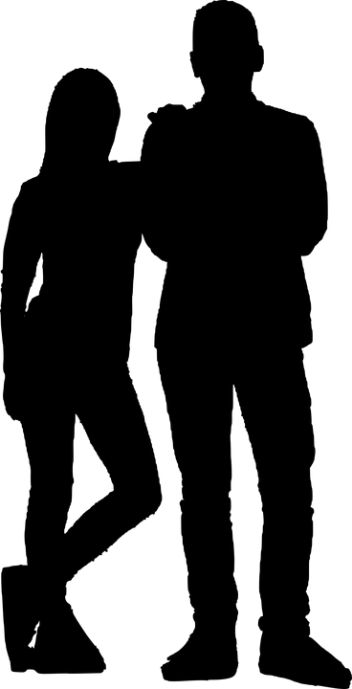 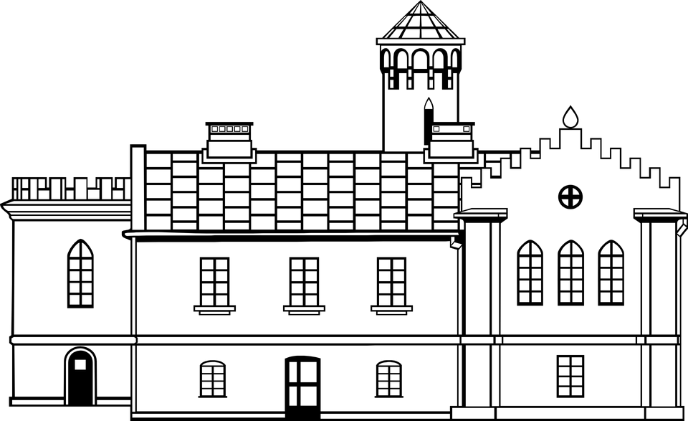 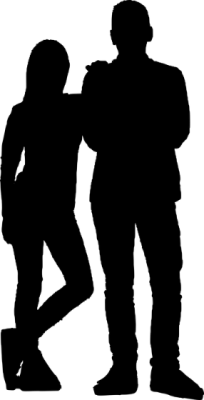 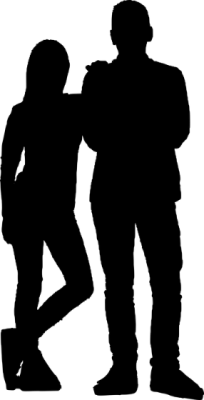 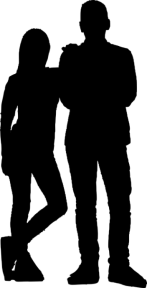 ข้อกำหนดวินัย/ฐานความผิดวินัย

พระราชบัญญัติระเบียบข้าราชการพลเรือน   พ.ศ. 2551 หมวด 6 วินัยและการรักษาวินัย มาตรา 80 - 85
ข้อกำหนดวินัย/ฐานความผิดวินัย
ประชาชน
ประเทศชาติ
หน้าที่ราชการ
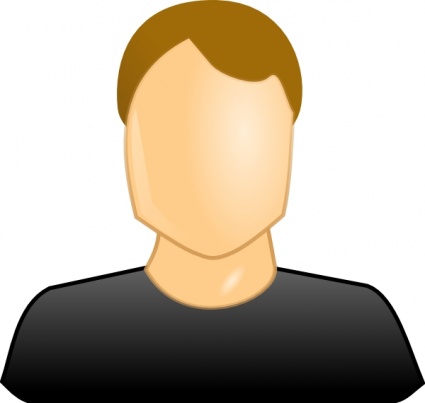 เพื่อนร่วมงาน
ผู้บังคับบัญชา
ตนเอง
ผู้ใต้บังคับบัญชา
มาตรา  80  

	ลูกจ้างต้องรักษาวินัยโดยกระทำการหรือไม่กระทำการตามที่บัญญัติไว้ในหมวดนี้โดยเคร่งครัด  อยู่เสมอ
มาตรา  81  

	ลูกจ้างต้องสนับสนุนการปกครองระบอบประชาธิปไตยอันมีพระมหากษัตริย์ทรงเป็นประมุขด้วยความบริสุทธิ์ใจ
มาตรา  82  
	ลูกจ้างต้องกระทำการอันเป็นข้อปฏิบัติดังต่อไปนี้
	(1)  ต้องปฏิบัติหน้าที่ราชการด้วยความซื่อสัตย์ สุจริต และเที่ยงธรรม
หน้าที่ราชการ  พิจารณาจาก
1. กฎหมายหรือระเบียบ
2. คำสั่งหรือการมอบหมายของผู้บังคับบัญชา
3. พฤตินัย (เช่น เกี่ยวกับเรื่องการเงิน)
มาตรา  82  
	
	(2)  ต้องปฏิบัติหน้าที่ราชการให้เป็นไปตามกฎหมาย กฎ ระเบียบของทางราชการ    มติของคณะรัฐมนตรี นโยบายของรัฐบาล   และปฏิบัติตามระเบียบแบบแผนของทางราชการ
(เช่น ให้ผู้อื่นเข้าพักในอาคารสงเคราะห์)
มาตรา  82  
	
		(3)  ต้องปฏิบัติหน้าที่ราชการให้เกิดผลดีหรือความก้าวหน้าแก่ราชการด้วยความตั้งใจ  อุตสาหะ  เอาใจใส่  และรักษาประโยชน์ของทางราชการ
(เช่น ได้รับมอบหมายให้ปฏิบัติงาน แต่ไม่ปฏิบัติ)
มาตรา  82  

	(4)  ต้องปฏิบัติตามคำสั่งของผู้บังคับบัญชาซึ่งสั่งในหน้าที่ราชการโดยชอบด้วยกฎหมายและระเบียบของทางราชการ โดยไม่ขัดขืนหรือหลีกเลี่ยง แต่ถ้าเห็นว่าการปฏิบัติตามคำสั่งนั้นจะทำให้เสียหายแก่ราชการ หรือจะเป็นการไม่รักษาประโยชน์ของทางราชการจะต้องเสนอความเห็นเป็นหนังสือทันทีเพื่อให้ผู้บังคับบัญชาทบทวนคำสั่งนั้น  และเมื่อได้เสนอความเห็นแล้ว ถ้าผู้บังคับบัญชายืนยันให้ปฏิบัติตามคำสั่งเดิม  ผู้ใต้บังคับบัญชาต้องปฏิบัติตาม
องค์ประกอบ  มาตรา 82  (4)
1. มีคำสั่งผู้บังคับบัญชา (หนังสือ/วาจา)
2. เป็นคำสั่งที่ชอบด้วยกฎหมาย และระเบียบของทางราชการ
3. เป็นการสั่งให้ปฏิบัติราชการ มิใช่ให้ปฏิบัติเรื่องส่วนตัว
4.  มีเจตนาไม่ปฏิบัติตามคำสั่ง
มาตรา  82  
	
	      (5) ต้องอุทิศเวลาของตนให้แก่ราชการ  จะละทิ้งหรือทอดทิ้งมิได้
อุทิศเวลา หมายถึง นอกเวลาราชการด้วยในกรณีที่มีความจำเป็นเร่งด่วนต้องให้ลูกจ้างมาปฏิบัติราชการ
ละทิ้ง หมายถึง ไม่อยู่ปฏิบัติราชการตามหน้าที่
ทอดทิ้ง หมายถึง มาอยู่ในสถานที่ราชการ แต่ไม่สนใจปฏิบัติราชการตามหน้าที่
มาตรา  82  
	
      (6) ต้องรักษาความลับของทางราชการ
มาตรา  82  
	
		(7) ต้องสุภาพเรียบร้อย รักษาความสามัคคี และต้องช่วยเหลือกันในการปฏิบัติราชการระหว่างข้าราชการด้วยกันและผู้ร่วมปฏิบัติราชการ
มาตรา  82  

      (8)  ต้องต้อนรับ ให้ความสะดวก ให้ความเป็นธรรม และให้การสงเคราะห์แก่ประชาชนผู้ติดต่อราชการเกี่ยวกับหน้าที่ของตน
มาตรา  82  
		
	(9)  ต้องวางตนเป็นกลางทางการเมืองในการปฏิบัติหน้าที่ราชการ และในการปฏิบัติการอื่นที่เกี่ยวข้องกับประชาชน กับจะต้องปฏิบัติตามระเบียบของทางราชการว่าด้วยมารยาททางการเมืองด้วย
มาตรา  82  
	
	(10)  ต้องรักษาชื่อเสียงของตน และรักษา  เกียรติศักดิ์ของตำแหน่งหน้าที่ราชการของตนมิให้เสื่อมเสีย
มาตรา  83  
	ข้าราชการต้องไม่กระทำการใดอันเป็นข้อห้าม  ดังต่อไปนี้
	(1)  ต้องไม่รายงานเท็จต่อผู้บังคับบัญชา   การรายงานโดยปกปิดข้อความซึ่งควรต้องแจ้ง   ถือว่าเป็นการรายงานเท็จด้วย
(เช่น ยื่นใบลาป่วยโดยมิได้ป่วยจริง)
มาตรา  83  
	

	(2)  ต้องไม่ปฏิบัติราชการอันเป็นการกระทำการข้ามผู้บังคับบัญชาเหนือตน เว้นแต่ผู้บังคับบัญชาเหนือตนขึ้นไปเป็นผู้สั่งให้กระทำหรือได้รับอนุญาตเป็นพิเศษชั่วครั้งคราว
มาตรา  83  
		
	(3)  ต้องไม่อาศัย หรือยอมให้ผู้อื่นอาศัยตำแหน่งหน้าที่ราชการของตนหาประโยชน์ให้แก่ตนเองหรือผู้อื่น
(ประโยชน์ หมายรวมถึงประโยชน์อื่นใดที่นอกเหนือจากเงินด้วย)
มาตรา  83  
	
	 (4) ต้องไม่ประมาทเลินเล่อในหน้าที่ราชการ
มาตรา  83  
	
	 (5)  ต้องไม่กระทำการหรือยอมให้ผู้อื่นกระทำการหาผลประโยชน์อันอาจทำให้เสียความเที่ยงธรรมหรือเสื่อมเสียเกียรติศักดิ์ของตำแหน่งหน้าที่ราชการของตน
มาตรา  83  
	
	
           (6)  ต้องไม่เป็นกรรมการผู้จัดการ หรือผู้จัดการ หรือดำรงตำแหน่งอื่นใดที่มีลักษณะงานคล้ายคลึงกันนั้นในห้างหุ้นส่วนหรือบริษัท
มาตรา  83  
	
	
	(7) ต้องไม่กระทำการอย่างใดที่เป็นการ    กลั่นแกล้ง กดขี่ หรือข่มเหงกันในการปฏิบัติราชการ
มาตรา  83  
	
	
         (8) ต้องไม่กระทำการอันเป็นการล่วงละเมิดหรือคุกคามทางเพศตามที่กำหนดในกฎ ก.พ.
กฎ ก.พ. ว่าด้วยการกระทำการอันเป็นการล่วงละเมิดหรือคุกคามทางเพศ พ.ศ. ๒๕๕๓ 

         (1) กระทำการด้วยการสัมผัสทางกายที่มีลักษณะส่อไปในทางเพศ
	(2) กระทำการด้วยวาจาที่ส่อไปในทางเพศ
	(3) กระทำการด้วยอากัปกิริยาที่ส่อไปในทางเพศ
	(4) การแสดงหรือสื่อสารด้วยวิธีการใดๆ ที่ส่อไปใน      ทางเพศ
	(5) การแสดงพฤติกรรมที่ส่อไปในทางเพศ ซึ่งผู้ถูกกระทำ ไม่พึงประสงค์หรือเดือดร้อนรำคาญ
มาตรา  83  
	

	(9) ไม่ดูหมิ่น เหยียดหยาม กดขี่ หรือข่มเหงประชาชนผู้ติดต่อราชการ
มาตรา  85   
	การกระทำผิดวินัยในลักษณะดังต่อไปนี้เป็นความผิดวินัยอย่างร้ายแรง
	(1) ปฏิบัติหรือละเว้นการปฏิบัติหน้าที่ราชการโดยมิชอบเพื่อให้เกิดความเสียหายอย่างร้ายแรงแก่ ผู้หนึ่งผู้ใด หรือปฏิบัติหรือละเว้นการปฏิบัติหน้าที่ราชการโดยทุจริต
มาตรา  85   
	
	(2) ละทิ้งหน้าที่ราชการโดยไม่มีเหตุผลอันสมควรเป็นเหตุให้เสียหายแก่ราชการอย่างร้ายแรง
มาตรา  85   
		
	(3) ละทิ้งหน้าที่ราชการติดต่อในคราวเดียวกันเป็นเวลาเกินกว่าสิบห้าวันโดยไม่มีเหตุผลอันสมควร  หรือโดยมีพฤติการณ์อันแสดงถึงความจงใจไม่ปฏิบัติตามระเบียบของทางราชการ
มาตรา  85   
	
	(4) กระทำการอันได้ชื่อว่าเป็นผู้ประพฤติชั่ว
อย่างร้ายแรง	
(เช่น เมาสุราแล้วทำลายทรัพย์สิน เล่นการพนัน ชู้สาว เสพยาเสพติด ขโมยของหลวงแม้ไม่ใช้แล้ว)
แนวทางการพิจารณาเรื่อง“ประพฤติชั่ว”
เป็นการกระทำที่ทำให้เสื่อมเสียเกียรติศักดิ์ของตำแหน่งหน้าที่ราชการ
  เป็นการกระทำที่สังคมรังเกียจ
  เป็นการกระทำโดยเจตนา
มาตรา 85    
	
	(5) ดูหมิ่น เหยียดหยาม กดขี่ ข่มเหง หรือทำร้ายประชาชนผู้ติดต่อราชการอย่างร้ายแรง
มาตรา  85
(6) กระทำความผิดอาญาจนได้รับโทษจำคุกหรือโทษที่หนักกว่าจำคุกโดยคำพิพากษาถึงที่สุด เว้นแต่เป็นโทษสำหรับความผิดที่ได้กระทำโดยประมาทหรือความผิดลหุโทษ
มาตรา  85   
	
        (7) ละเว้นการกระทำหรือกระทำการใด ๆ อันเป็นการไม่ปฏิบัติตามมาตรา  82  หรือฝ่าฝืนข้อห้ามตามมาตรา  83  อันเป็นเหตุให้เสียหายแก่ราชการอย่างร้ายแรง
มาตรา  85      


         (8) ละเว้นการกระทำหรือกระทำการใด ๆ อันเป็นการไม่ปฏิบัติตามมาตรา 80 วรรคสอง  และมาตรา 82 (11) หรือฝ่าฝืนข้อห้ามตามมาตรา 83 (10) ที่มีกฎ ก.พ. กำหนดให้เป็นความผิดวินัยอย่างร้ายแรง
10
ความผิดที่พบเสมอ
TOP
1.ละทิ้งหน้าที่        	2.ทอดทิ้งหน้าที่
3.เสพสุรา             	4.ทุจริตการเงิน
5.ทะเลาะวิวาท      	6.ทำร้ายร่างกาย
7.ชู้สาว       		8.ขัดคำสั่ง ผบ.
9.เล่นการพนัน      	10.รายงานเท็จ
๓. การอุทธรณ์ และการร้องทุกข์
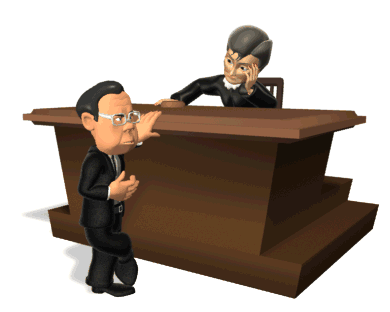 การอุทธรณ์
ผู้ถูกสั่งลงโทษ หรือถูกสั่งให้ออกจากราชการ
อุทธรณ์ต่อคณะกรรมการอุทธรณ์
ภายใน 30 วัน นับแต่วันที่ทราบ หรือถือว่าทราบคำสั่ง (ข้อ 86)
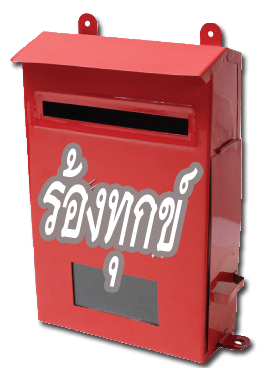 การร้องทุกข์
ลูกจ้างมีความคับข้องใจจากการปฏิบัติ        หรือไม่ปฏิบัติต่อตนของผู้บังคับบัญชา
ต้องเป็นกรณีที่ไม่อาจอุทธรณ์ได้
ลูกจ้างอาจใช้สิทธิขอปรึกษาหารือกับผู้บังคับบัญชาก่อนได้ เมื่อไม่พอใจก็ร้องทุกข์ได้
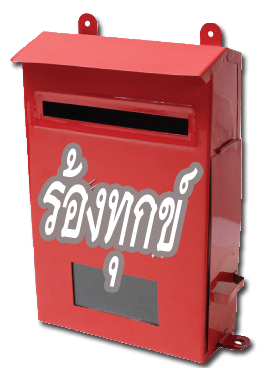 การร้องทุกข์
ร้องทุกข์ต่อใคร
ผู้บังคับบัญชาเหนือชั้นเหนือขึ้นไปตามลำดับ
ถ้าเหตุจากการร้องทุกข์เกิดจากหัวหน้าหน่วยงาน หรือ ป.กทม. ต้องร้องทุกข์ต่อคณะกรรมการวินิจฉัยร้องทุกข์ (ข้อ 103 – 132)
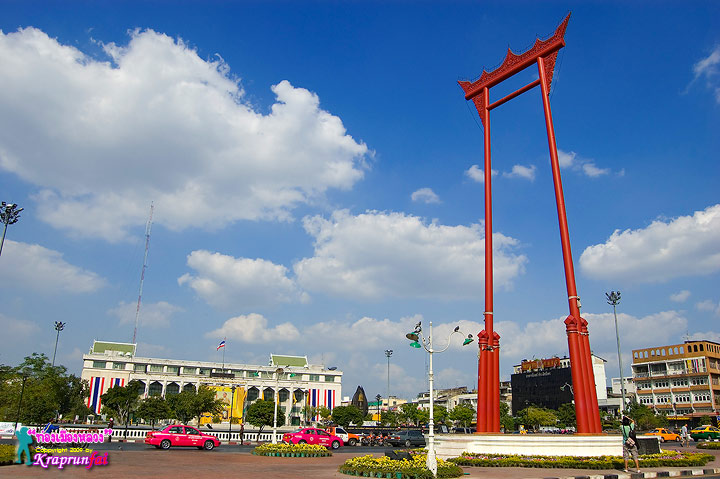 สวัสดี